Université de Biskra.
Faculté des Sciences et de la Technologie.
Département d’Architecture.
1ère Année Master
Matière: 	Initiations aux Détails et Corps d’Etat Secondaire
Enseignant: 	Benferhat Mohamed Ladaoui
Cours N°7: Electricité et Climatisation
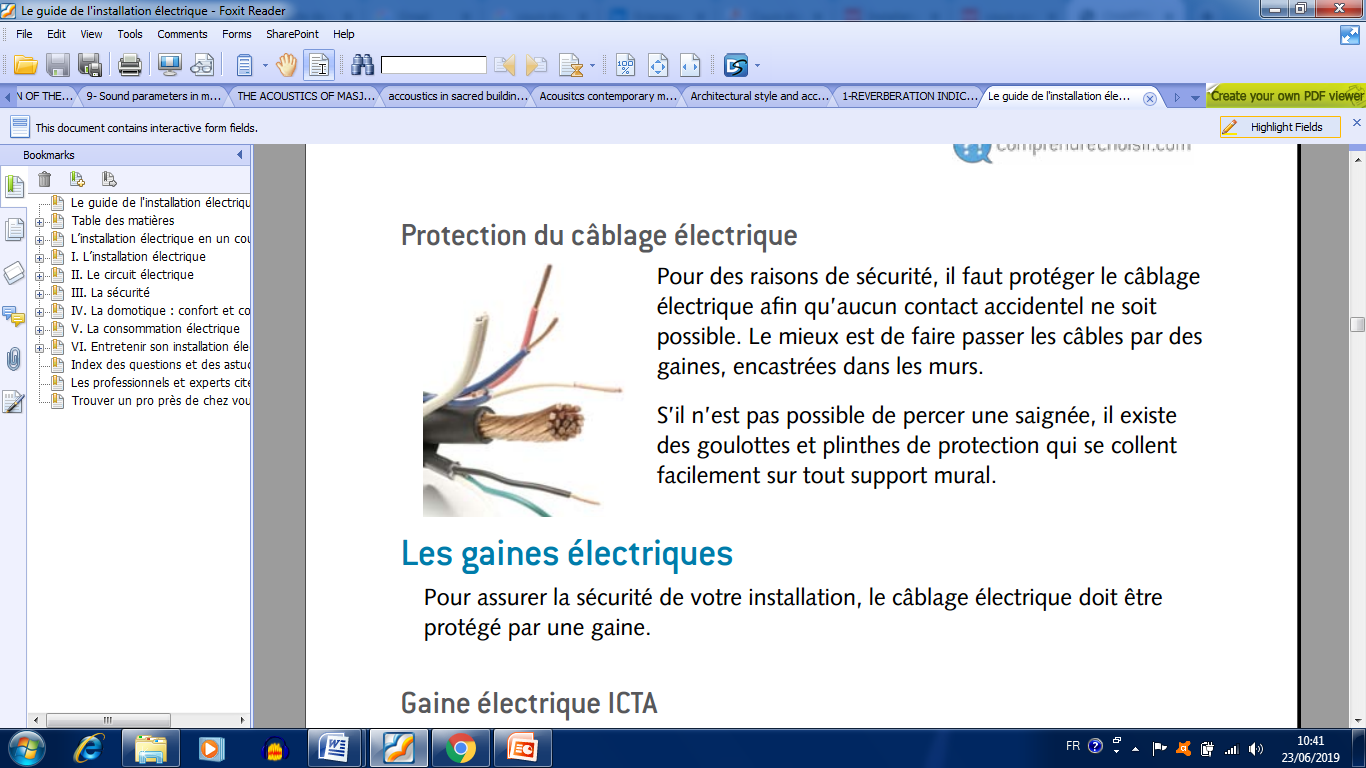 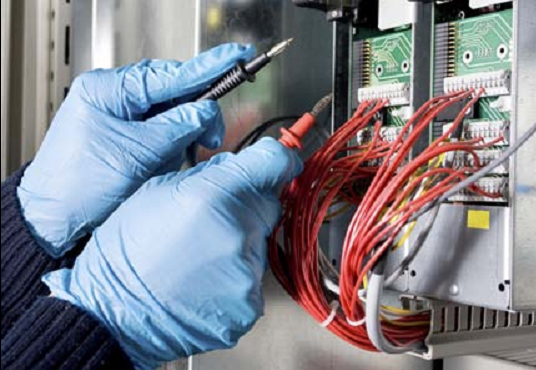 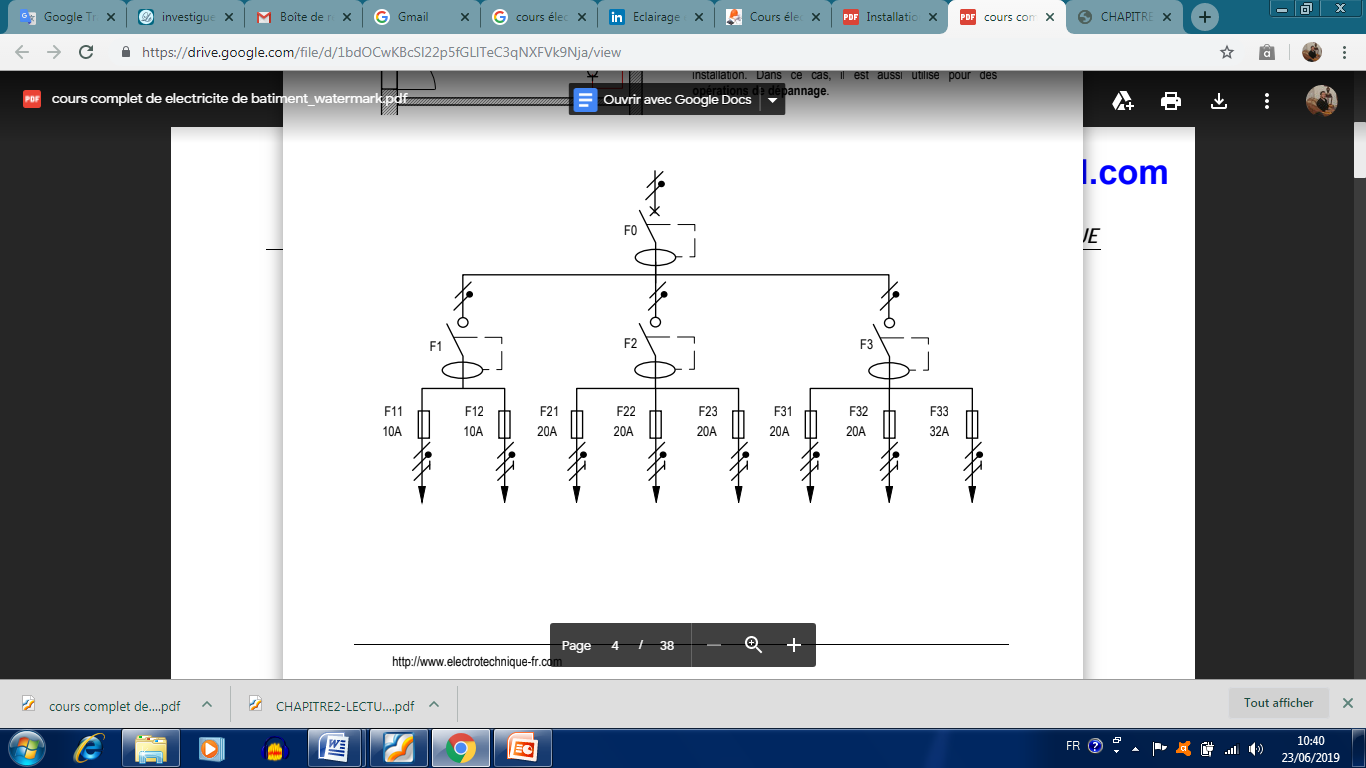 Année Universitaire 2018-2019
Consommation Electrique
1. Choix de Puissance
Comment Calculer?
∑ des puissances de tous les appareils électriques
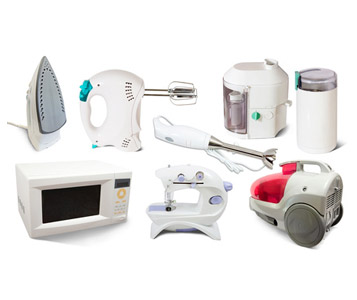 les appareils électriques 
ne fonctionnent pas 
en même temps
La puissance est beaucoup 
plus Inférieure
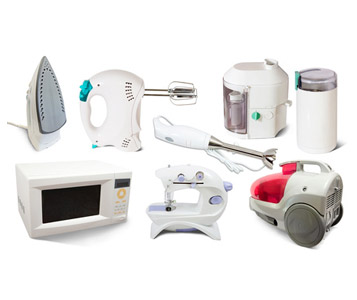 Appareils à usage courant
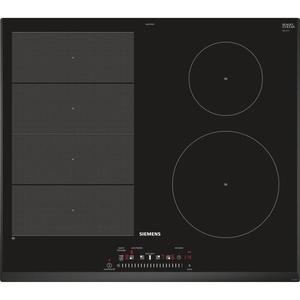 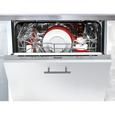 Gros électroménager
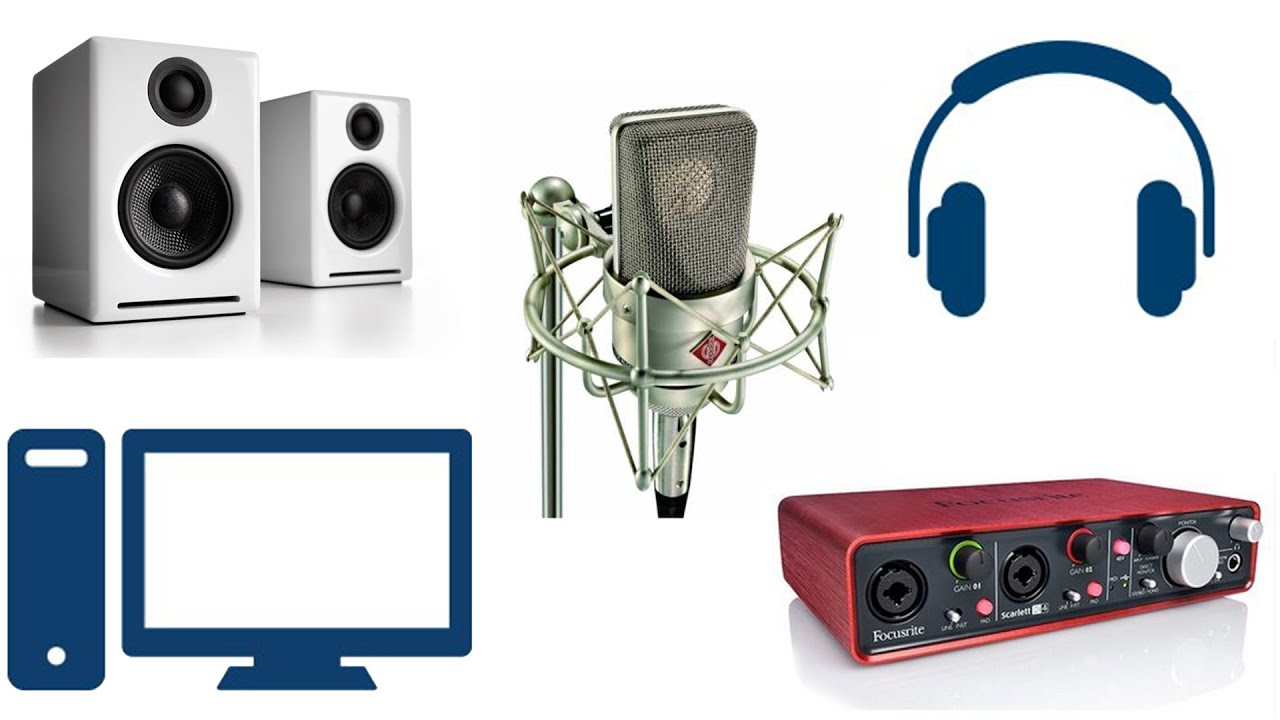 Audio-visuel
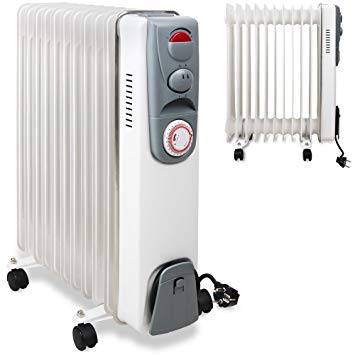 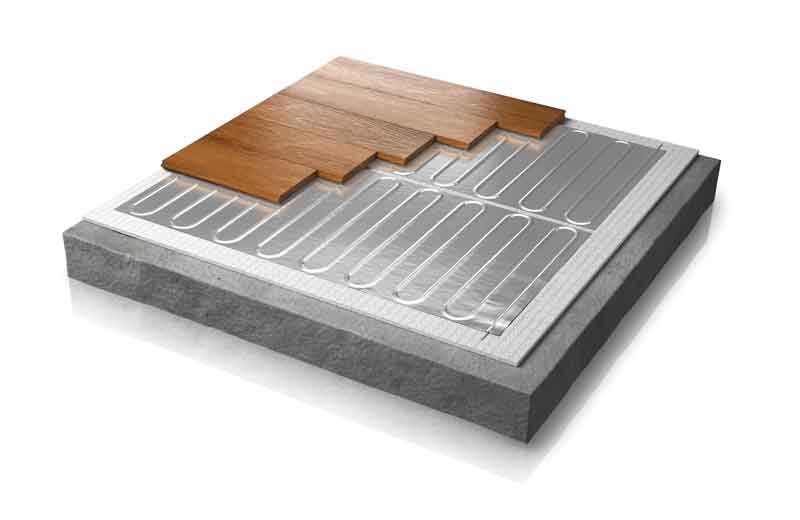 Chauffage électrique
Puissance maximale Souscrite (kW)
Remarques et observations
3
Petit Logement: Studio, logement secondaire; appareils électriques d’usage courant (non chauffé à l’électricité)
6
Logement de 100²: appareils électriques d’usage courant non chauffé à l’électricité
9
Logement >100²: appareils électriques d’usage courant+ plusieurs équipements audio-visuels et Informatiques+ chauffé à l’électricité (convecteurs et/ou panneaux rayonnants
12
Un grand nombre de logements chauffés à l’électricité (convecteurs et/ou accumulateurs électriques), possédant un équipement électroménager très complet et un grand nombre d’équipements audio-visuels susceptibles de fonctionnés en même temps.
>12
Les puissances supérieures à 12 (15, 24, 30 et 36) concernant Un très grand nombre de logements ; suréquipés et chauffés à l’électricité par plancher rayonnant électrique (PRE) et/ou par plafond rayonnant plâtre (PRP)
Qu’est ce qui se passe si on dépasse la puissance souscrite?
Le Disjoncteur de branchement se déclenche et l’Alimentation électrique se coupe dans tous le logement.
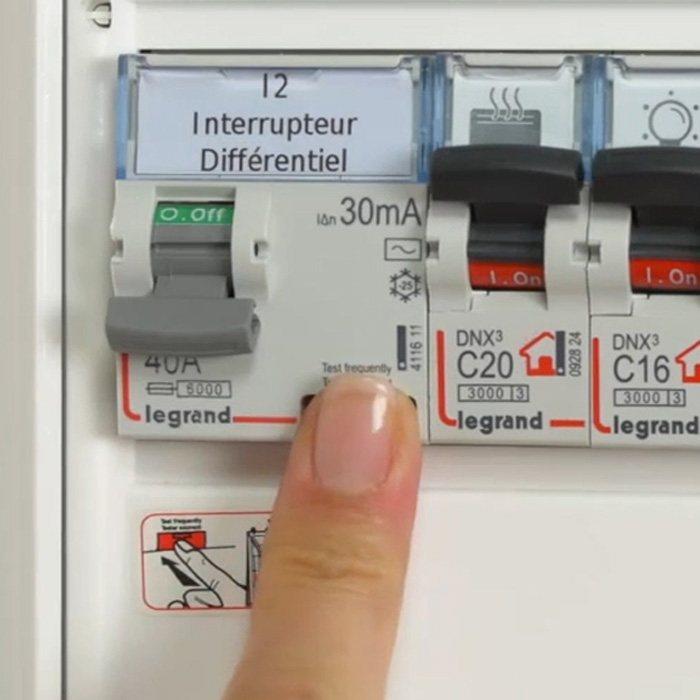 Appareils électriques.       Combien de Types?
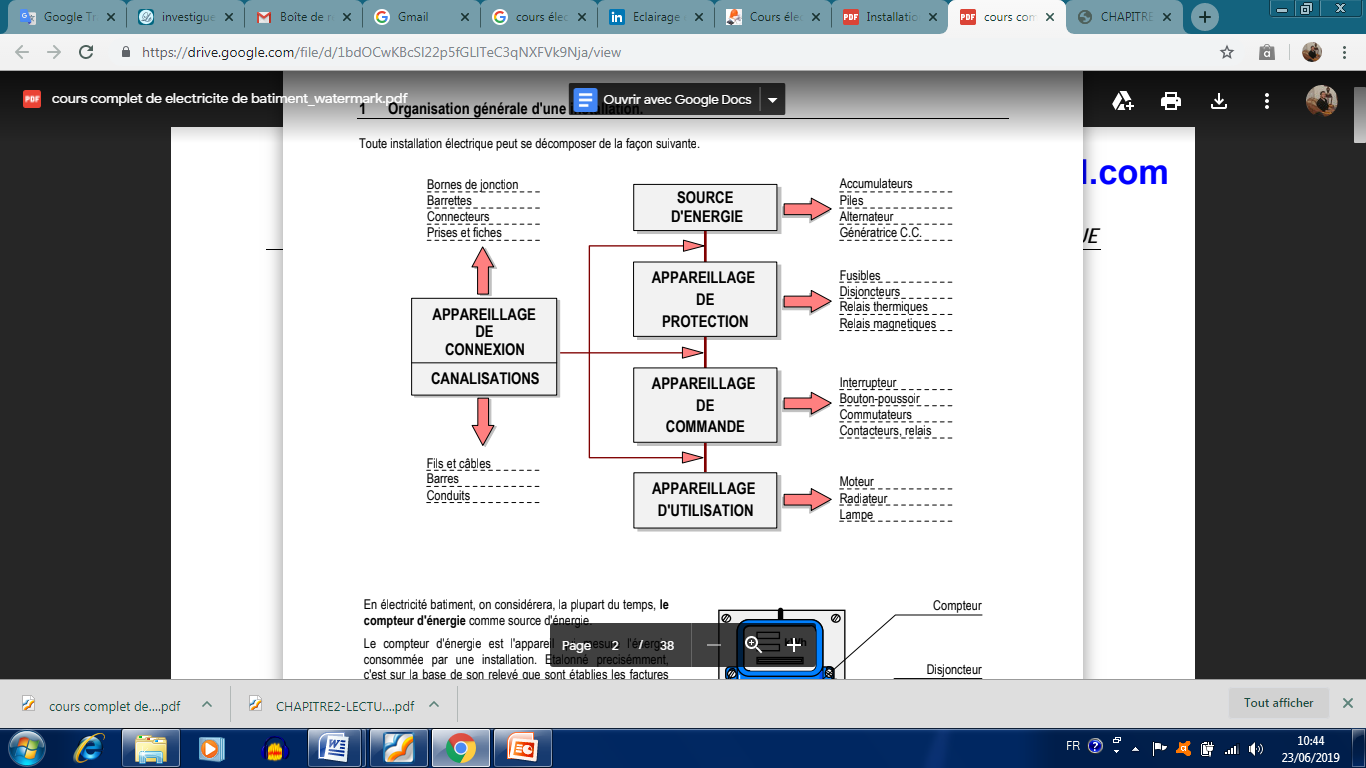 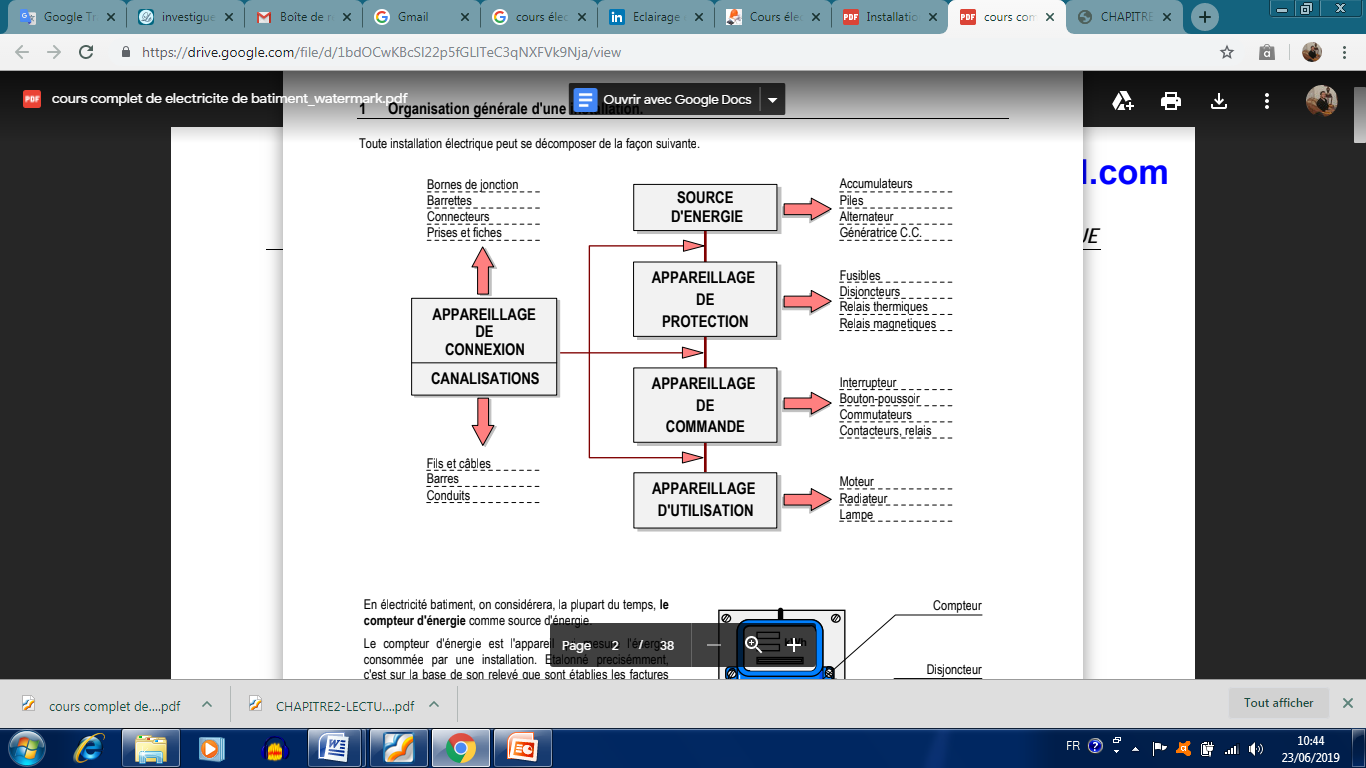 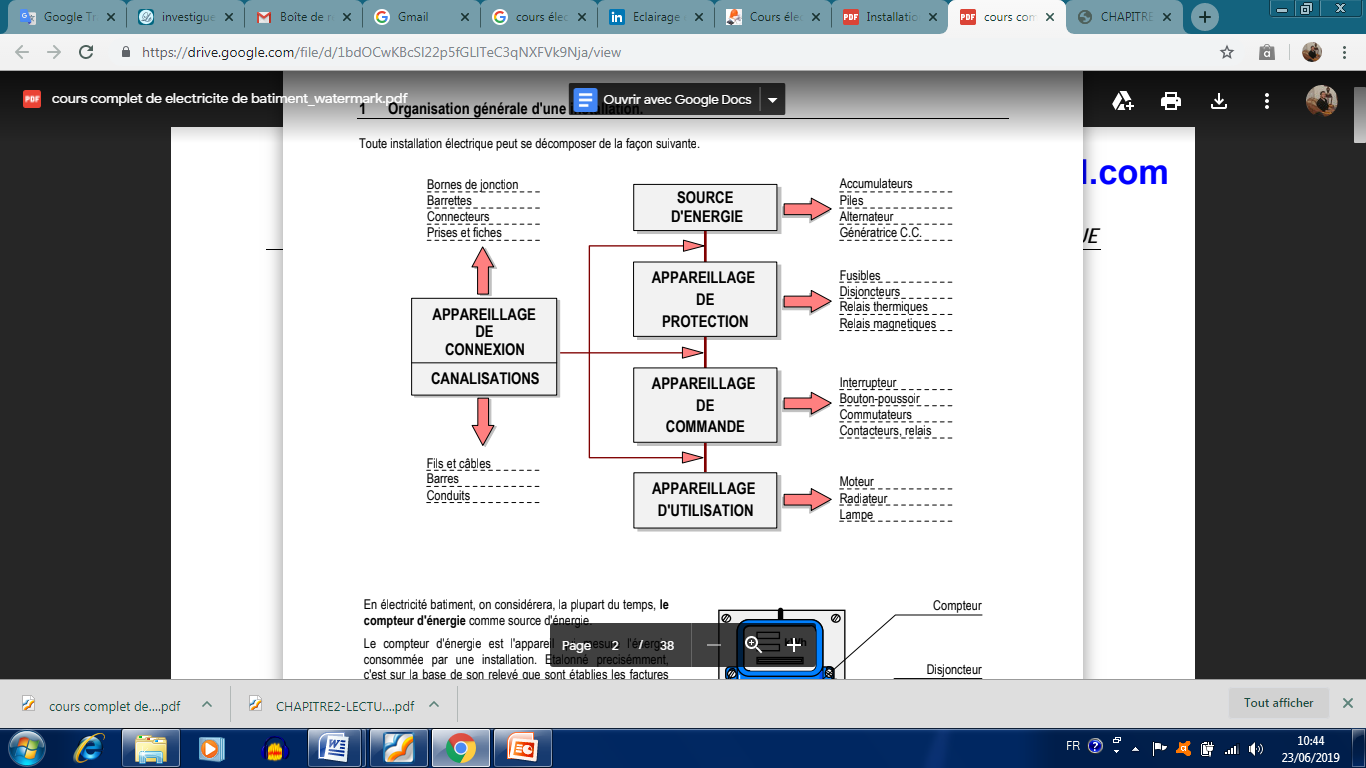 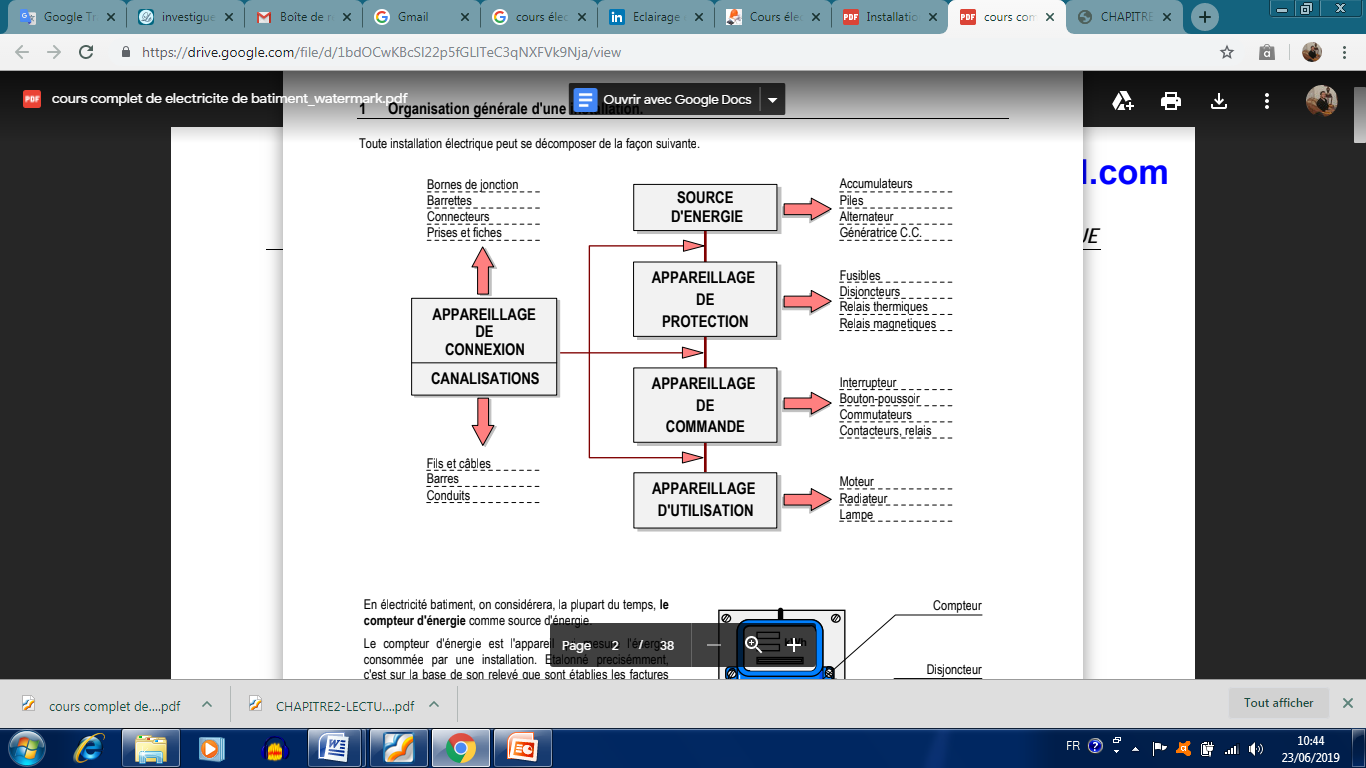 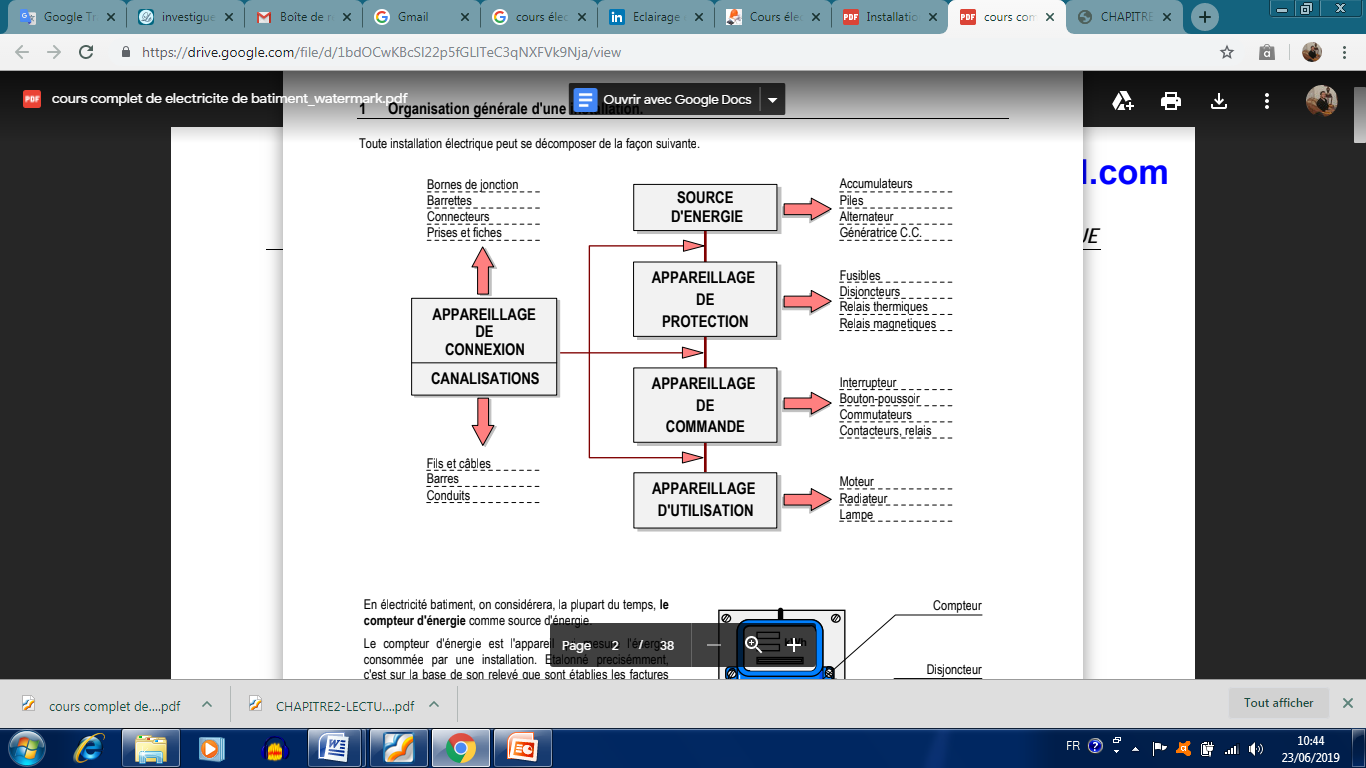 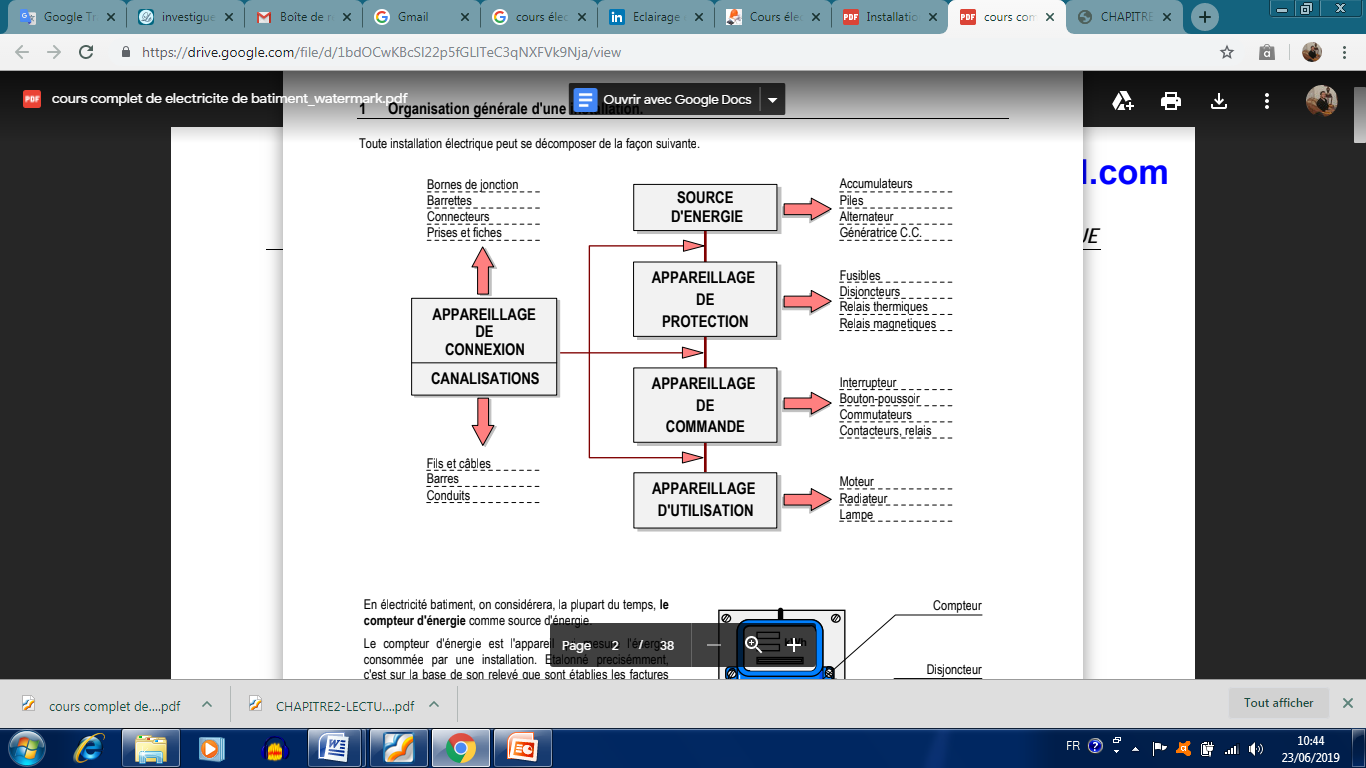 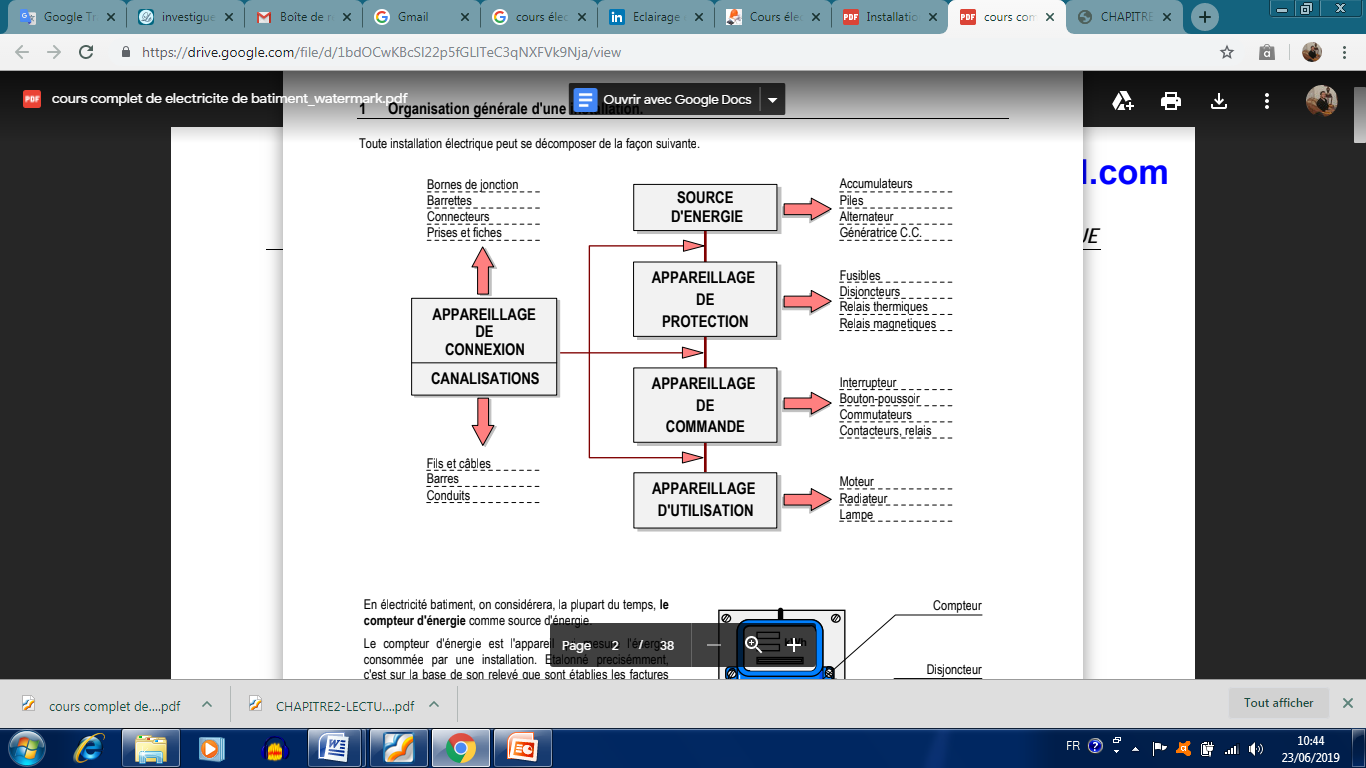 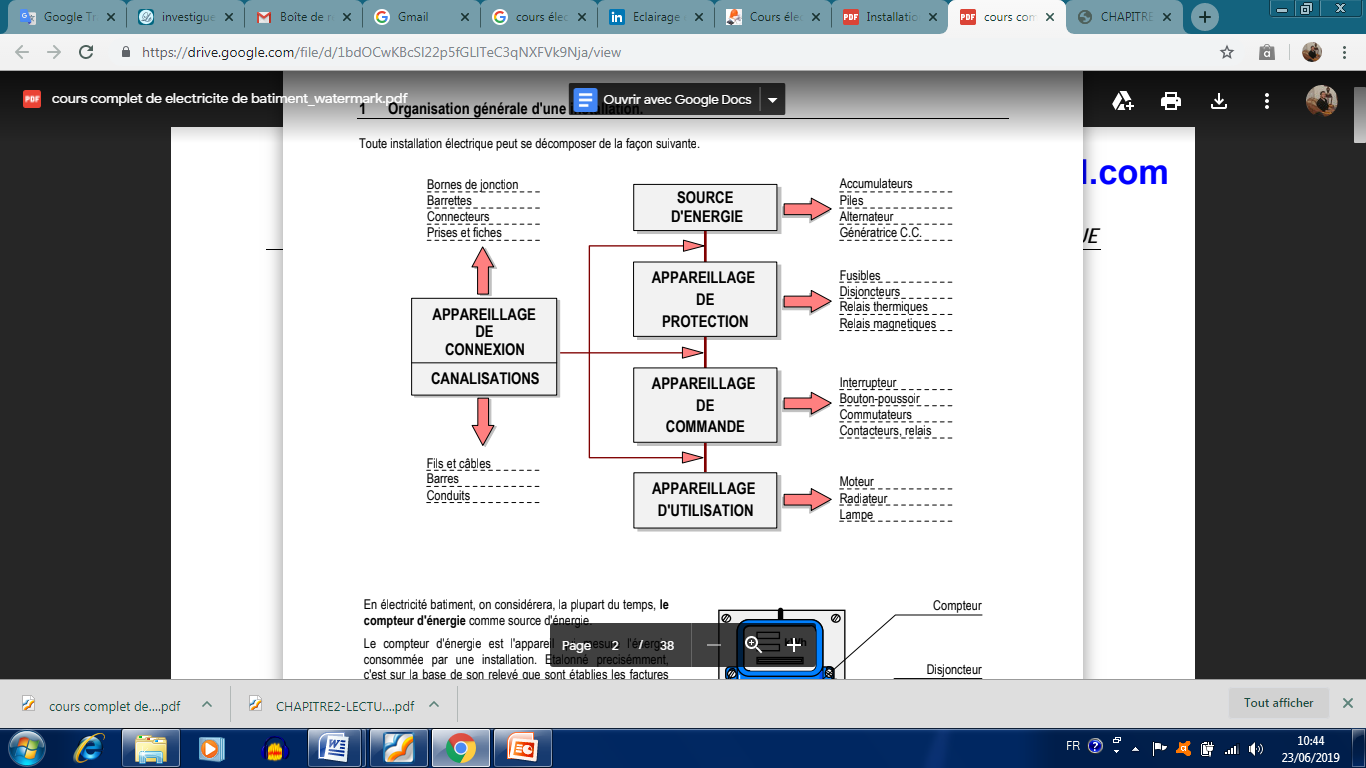 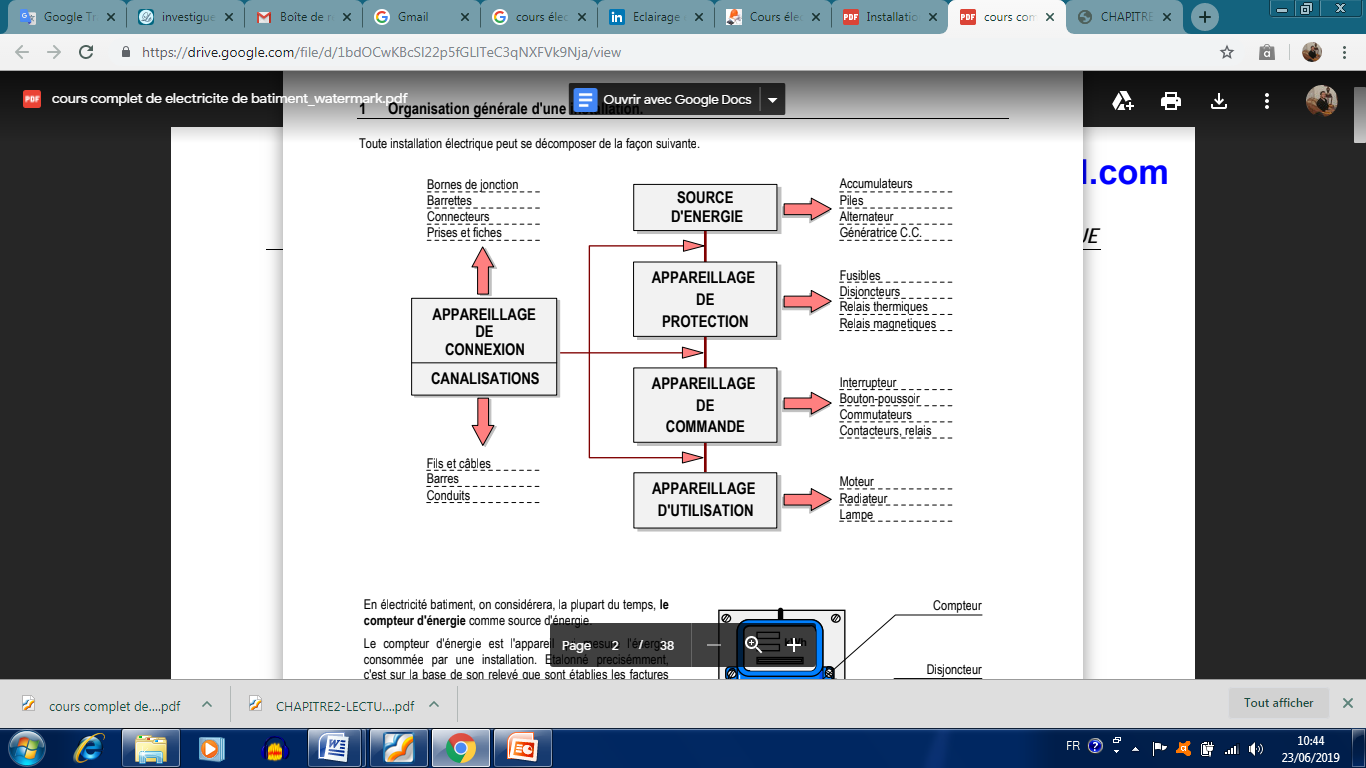 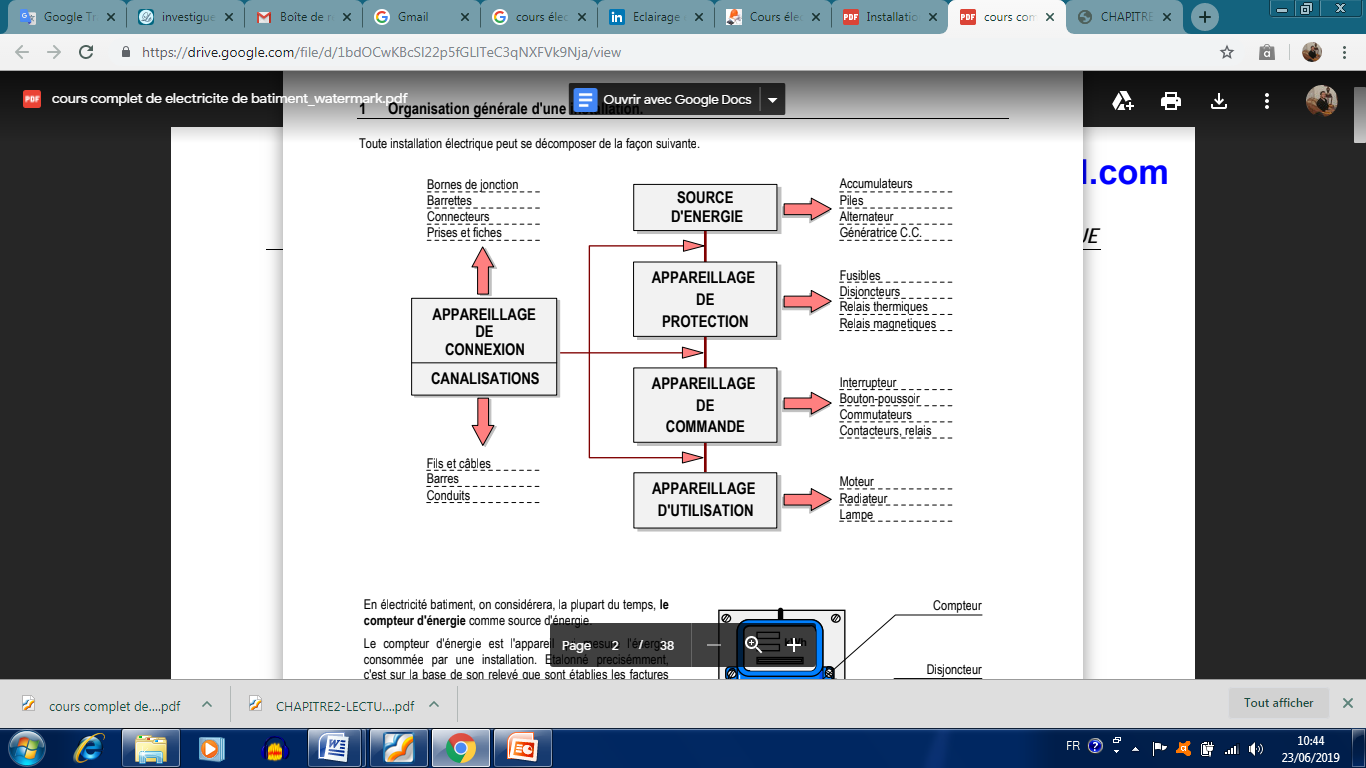 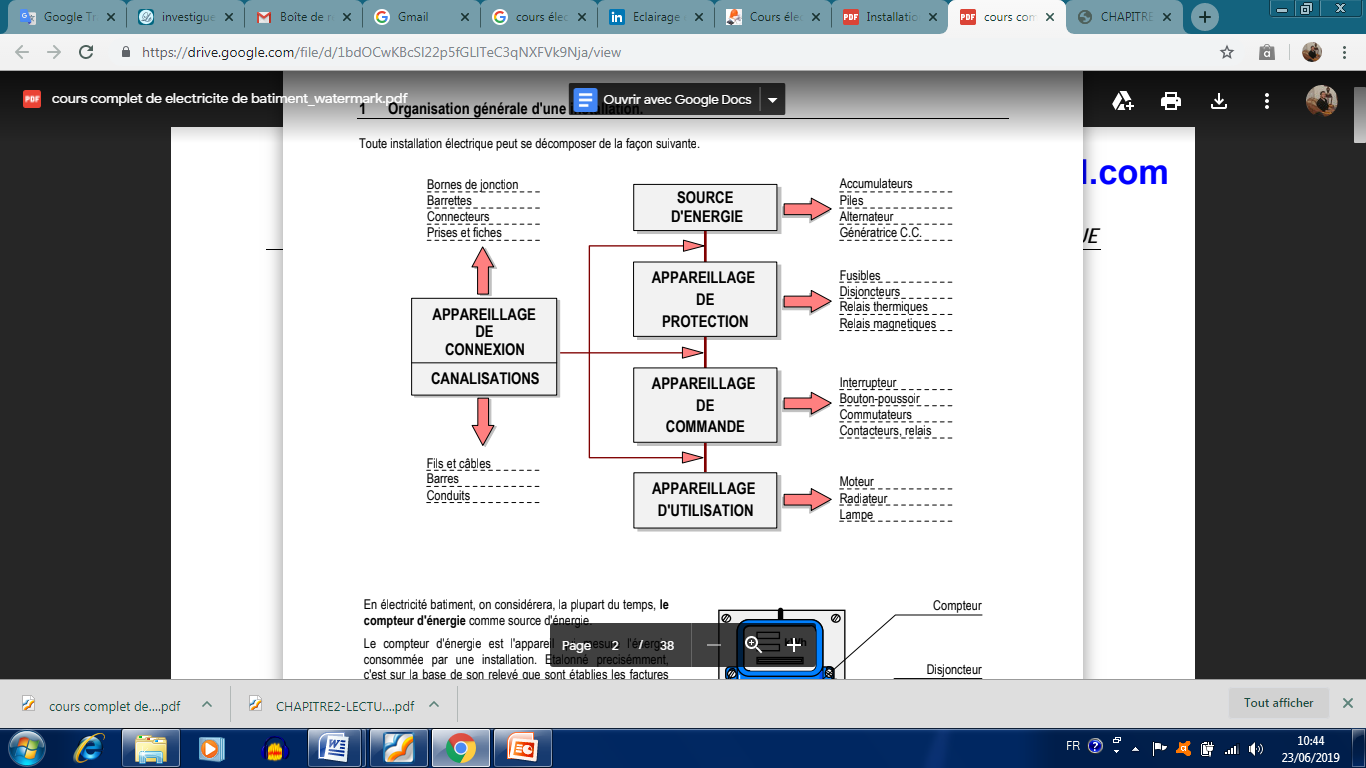 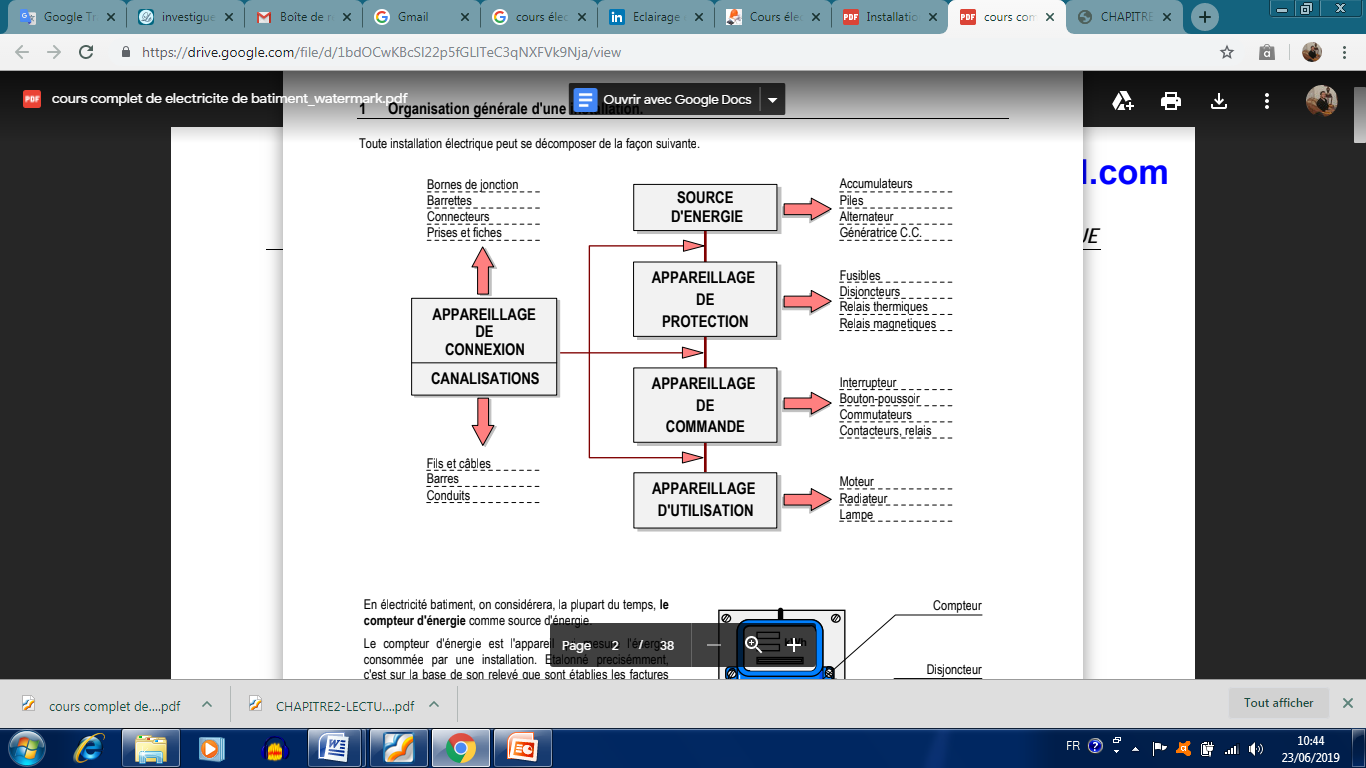 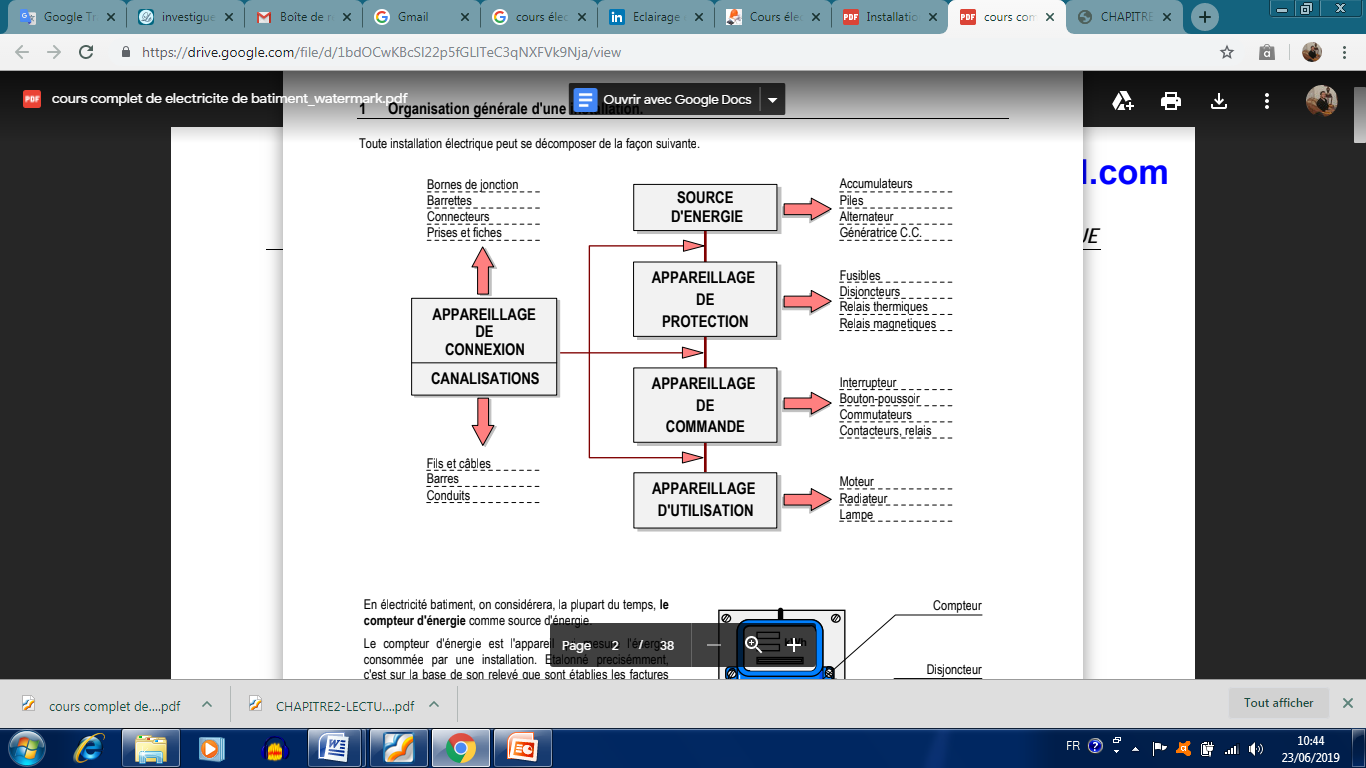 Les appareils et les canalisations
1. Le raccordement au réseau électrique
Raccordement Souterrain
Raccordement Aéro-Souterrain
Raccordement Aérien
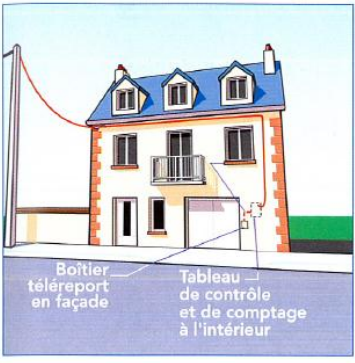 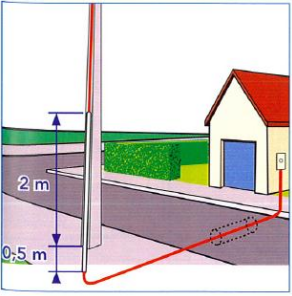 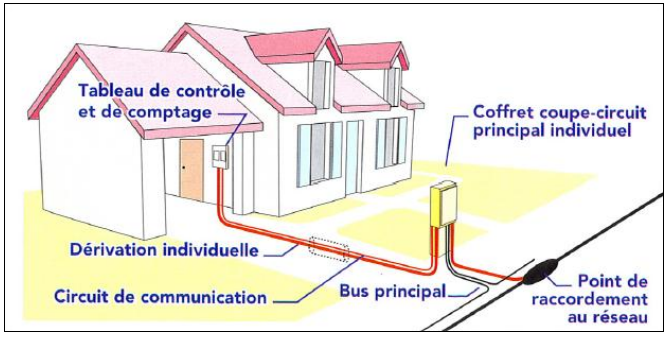 Raccordement Souterrain
Partie b:
Câble enterré, situé dans le domaine privé
Reliant le coffret extérieur  au disjoncteur de branchement de l’usager
Partie a:
Câble enterré, situé dans le domaine public
Reliant le réseau de distribution existant au coffret extérieur (de branchement et de comptage)
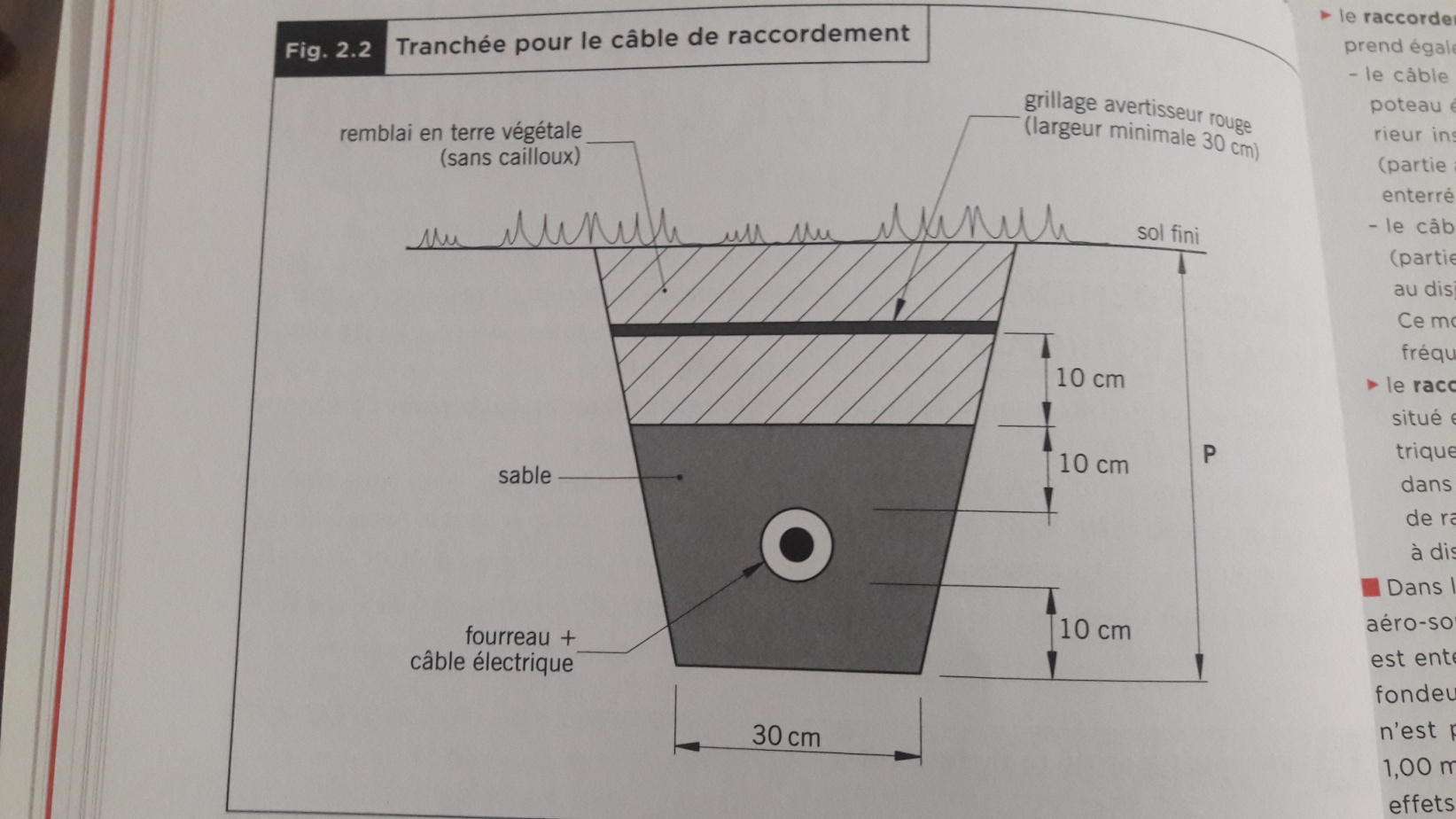 P=60cm
     100cm
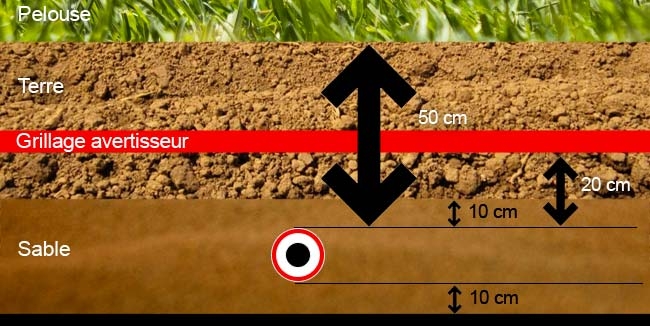 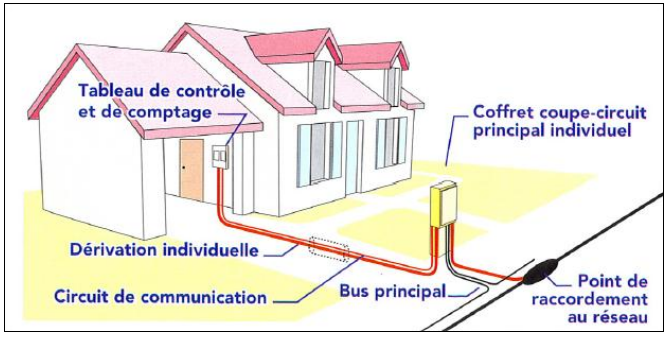 Raccordement Souterrain
Coffret extérieur
Coffret intégré dans un muret
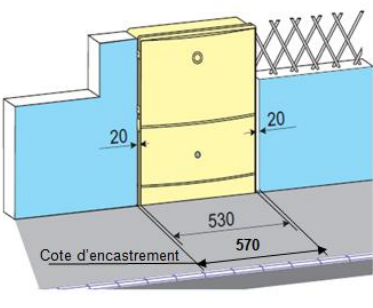 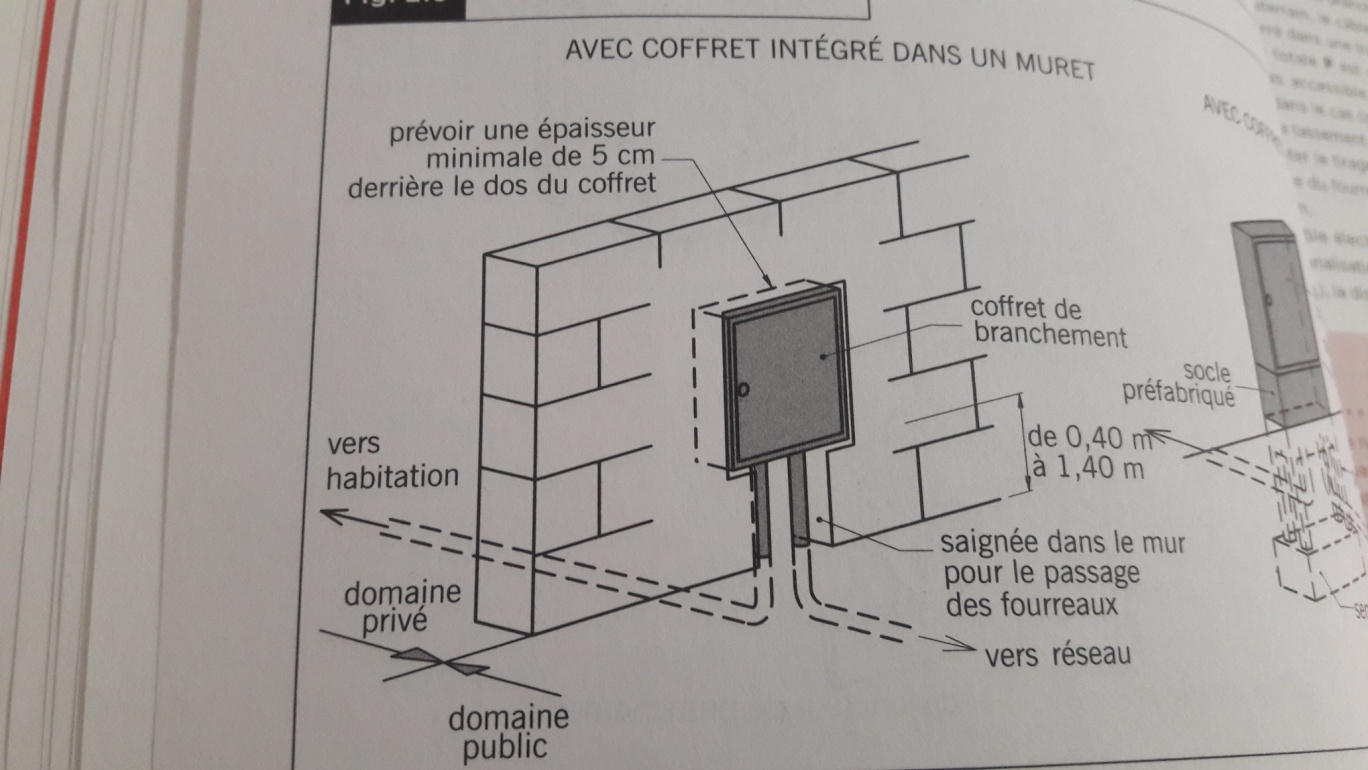 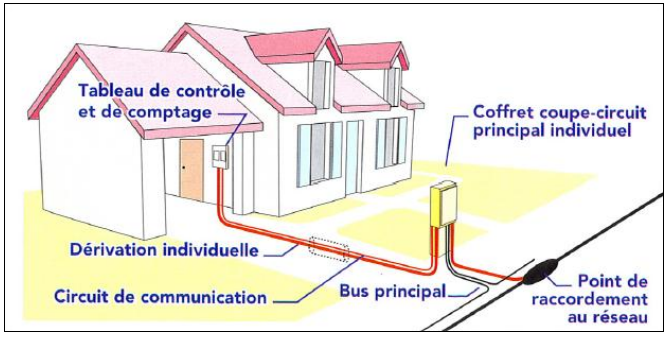 C’est le type de raccordement qui respecte l’environnement
Raccordement Souterrain
Coffret extérieur
Coffret intégré dans un muret
Coffret Isolé
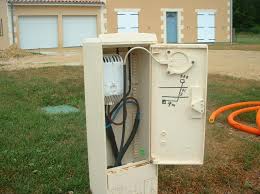 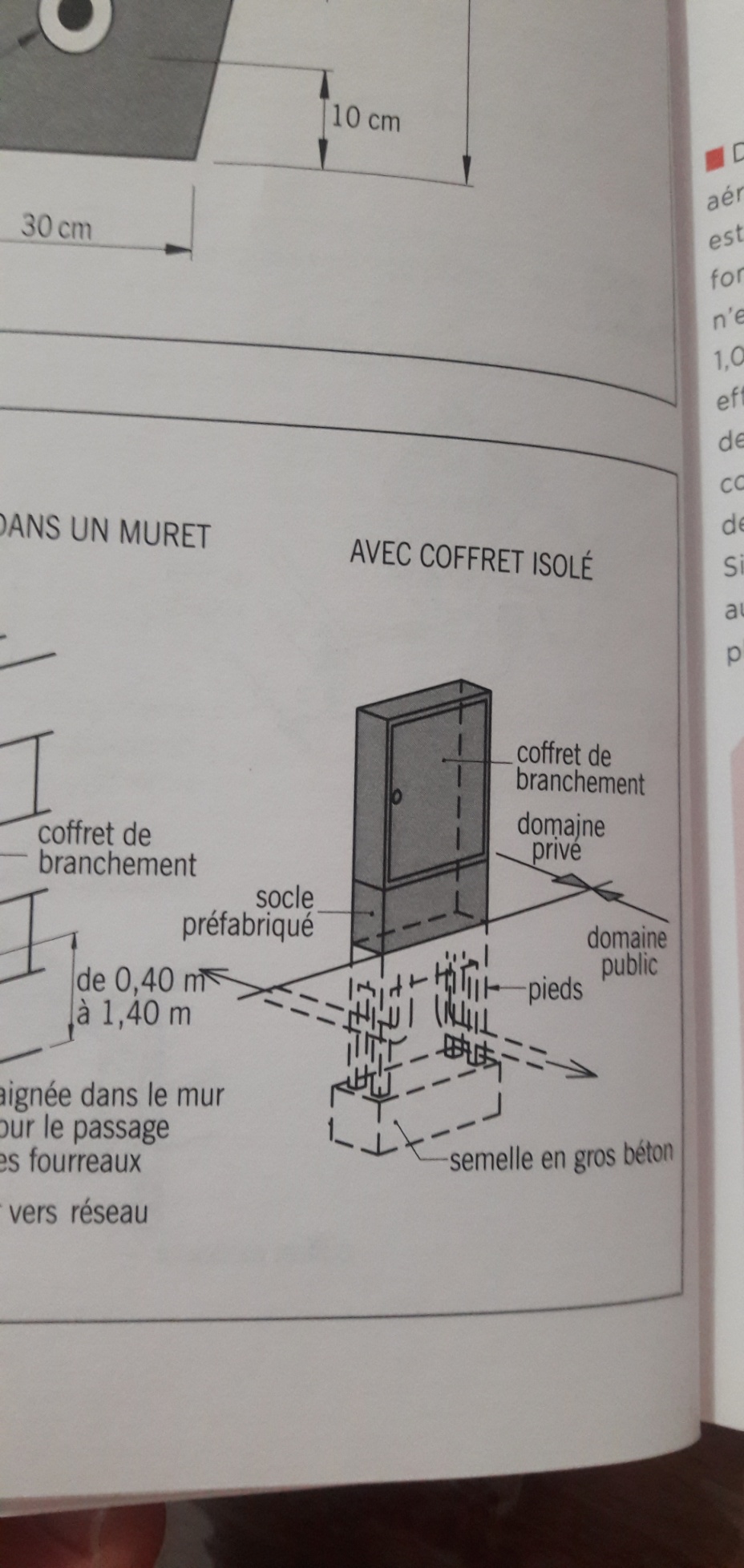 Raccordement Aéro-Souterrain
Partie b:
Câble enterré, situé dans le domaine privé
Reliant le coffret extérieur  au disjoncteur de branchement de l’usager
Partie a:
Câble partiellement enterré, situé dans le domaine public
Reliant le Poteau électrique au coffret extérieur installé en limite de propriété.
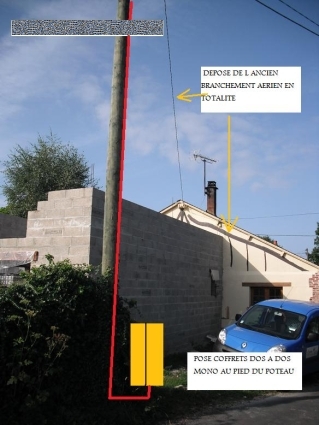 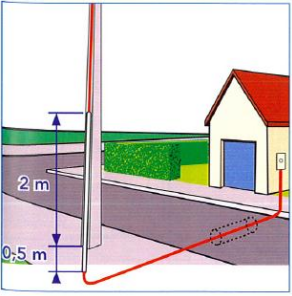 Un câble situé en hauteur
Reliant le Poteau électrique au Coffret de comptage encastré dans une façade ou un muret.
C’est un type de raccordement peu esthétique, tend à disparaitre
Raccordement Aérien
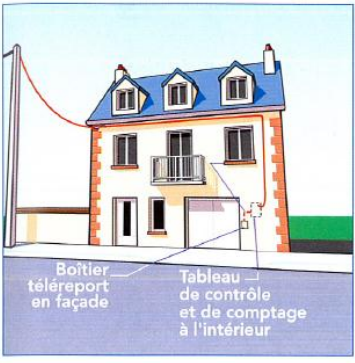 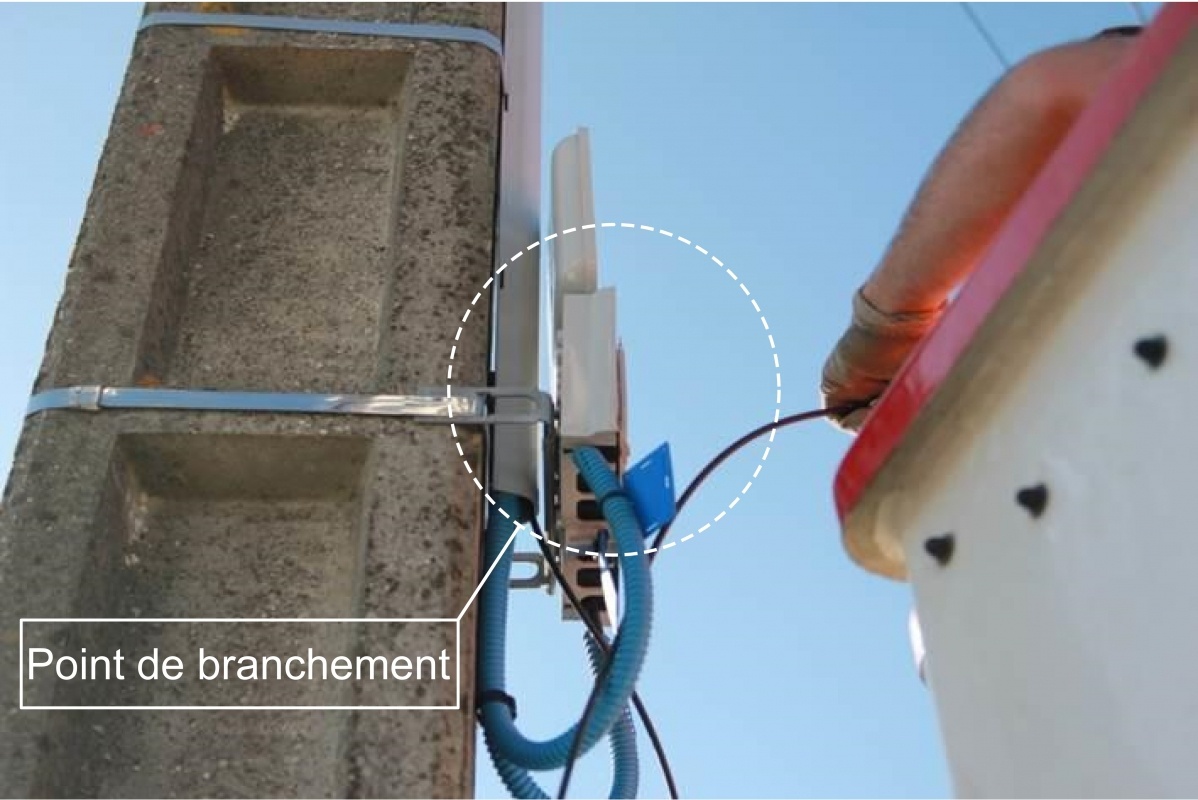 Les appareils et les canalisations
2. Les Appareillages
A- Le Compteur:
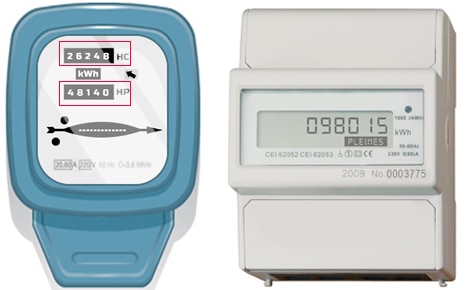 Appareil mesurant la quantité d’énergie électrique en (kWh) consommée par l’utilisateur afin de pouvoir en assurer la facturation.
Les appareils et les canalisations
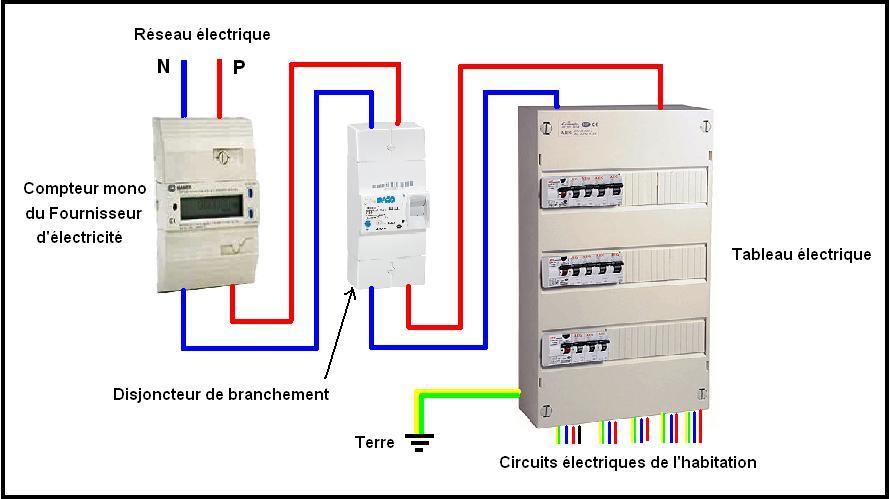 2. Les Appareillages
B- Le Disjoncteur de Branchement (Disjoncteur Général):
Est généralement différentiel avec une sensibilité de 500mA.
En cas de défaut d’Isolement, tout courant de fuite vers la terre au moins égale à 0.5 ampère provoque le déclenchement du disjoncteur. Il est souvent situé près du compteur.
Il assure la protection de tous les circuits électriques.
Il est réglé en fonction de la puissance souscrite par l’usager.
Il est muni d’un dispositif de coupure d’urgence
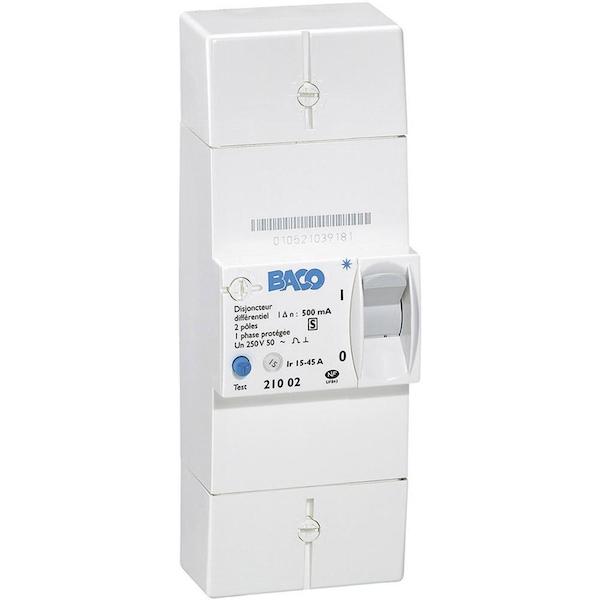 Les appareils et les canalisations
2. Les Appareillages
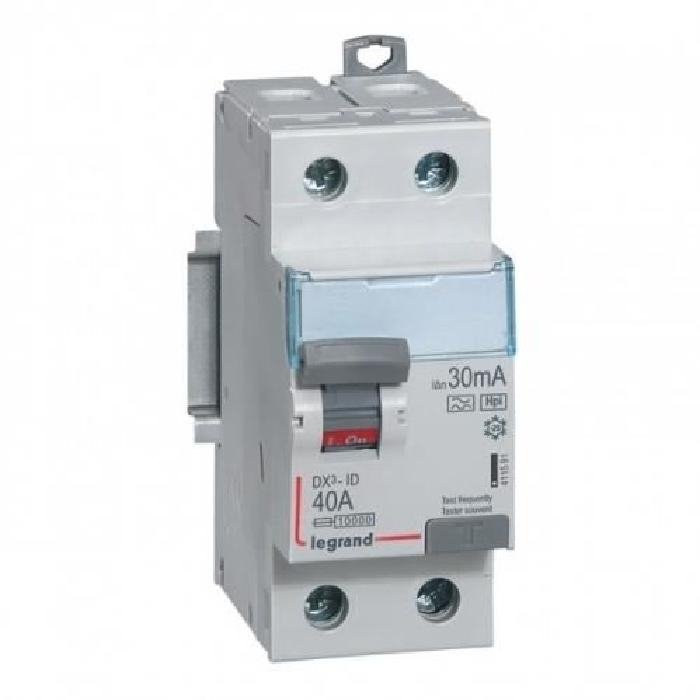 C- Les Dispositifs différentiels résiduels:
Il existe deux modèles:
	- Interrupteur différentiel.
	- Disjoncteur différentiel.
Destinés à protéger les personnes contre les fuite de courant.
Il est placé à la tête de plusieurs circuits dans le tableau de répartition, entre le disjoncteur de branchement et les dispositifs de protection des circuits (disjoncteur divisionnaire et coupe-circuit)
Les appareils et les canalisations
2. Les Appareillages
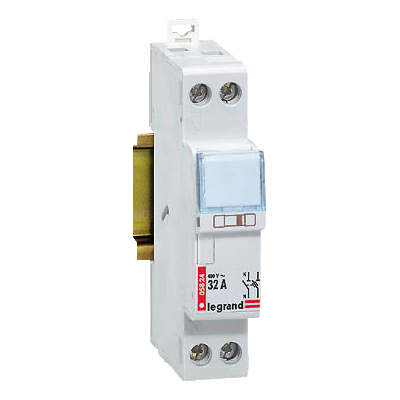 D- Le Coupe-circuit à Cartouche fusible:
Dispositif Installé en tête de Circuit pour assurer la protection contre les surcharges et les courts-circuits par fusion d’un fusible
Le choix d’un fusible se fait en fonction de la grosseur du fil à protéger.
Les appareils et les canalisations
2. Les Appareillages
E- Le Disjoncteur Divisionnaire:
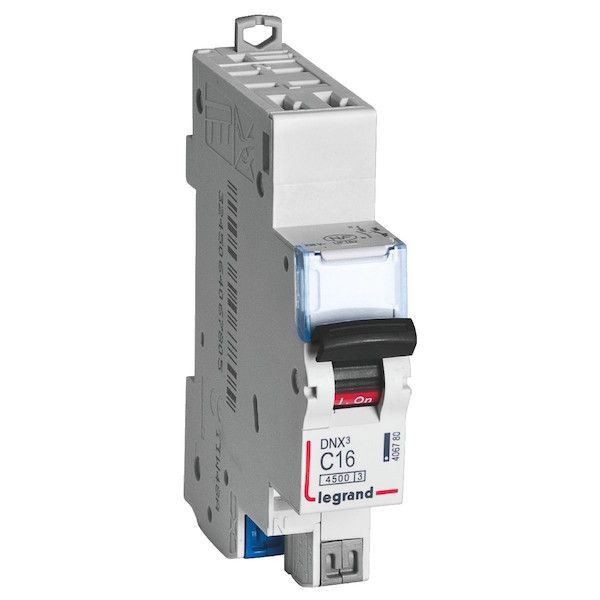 Dispositif Installé en tête de Circuit, équivalent eu Coupe-circuit à cartouche fusible. Lorsqu’une surcharge ou un court-circuit le disjoncteur divisionnaire concerné se déclenche automatiquement. Après élimination du défaut, il suffit, de réenclencher le disjoncteur en remettant le levier en place.
Le disjoncteur est choisi en fonction de l’intensité du courant qui le traverse et la nature du circuit à protéger (section du conducteur et nature des équipements installés
Les appareils et les canalisations
2. Les Appareillages
F- Le Parafoudre:
La foudre peut provoquer des surtensions dans les installations pouvant endommager gravement les équipements électriques (téléviseurs, ordinateurs, électroménager, …etc)
Le paratonnerre protège contre la foudre qui tombe directement sur un bâtiment, mais il est sans aucune utilité si une ligne électrique est touchée.
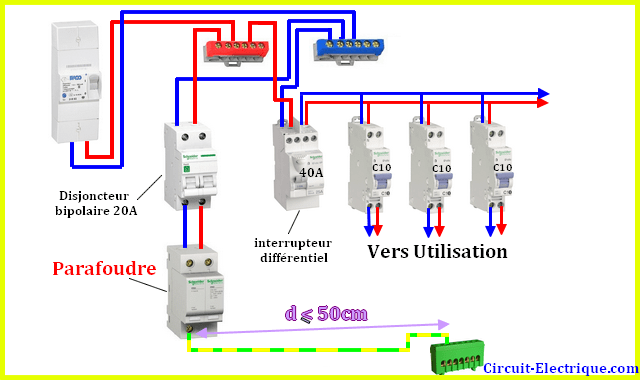 la mise en place de Parafoudre est obligatoire dans les région dont le niveau Kéraunique ≥25 (Nombre de jour/an pendant lesquels on entend le Tonnerre
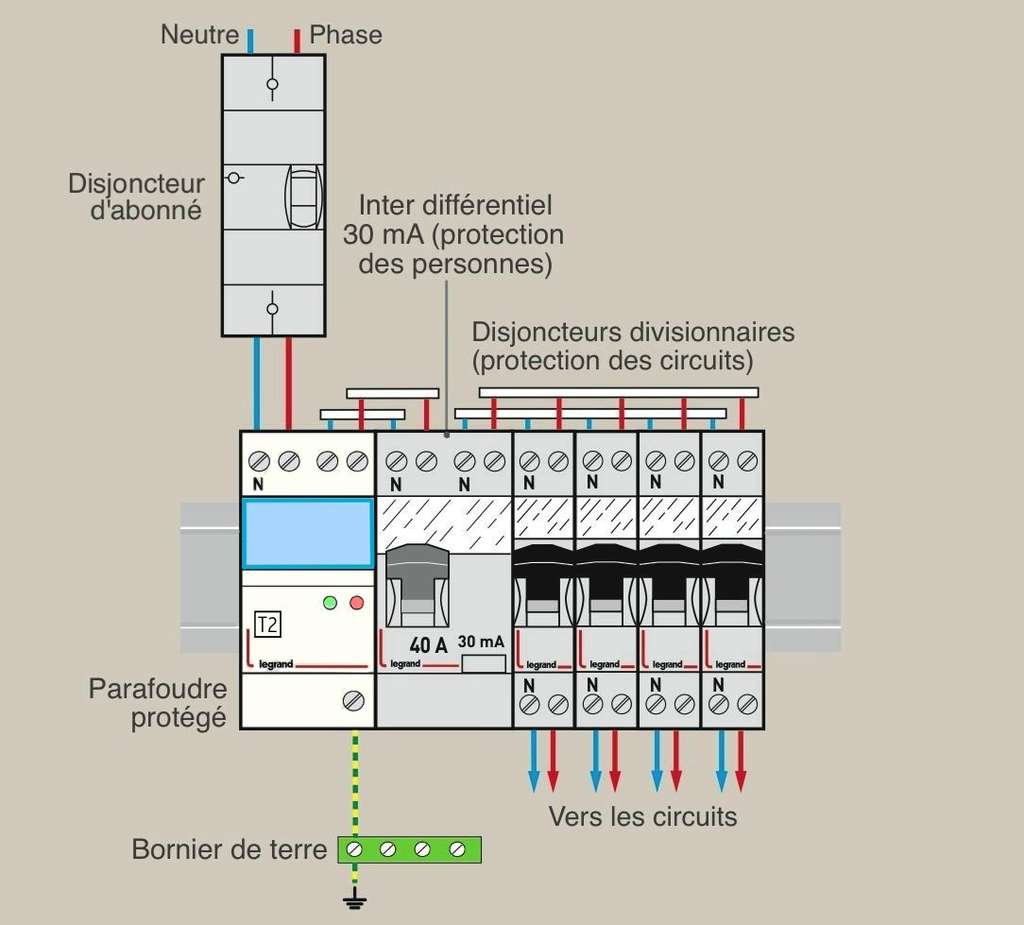 Le Parafoudre doit être installé directement après le disjoncteur de branchement différentiel avec son propre dispositif de coupure (dispositif bipolaire)
Il doit être relié au bornier de terre de l’installation (mise à la terre)
Algérie :  15 .
Floride (USA): 100 
Certaines régions d’Afrique tropicale et en Indonésie: dépasse 180
Les appareils et les canalisations
2. Les Appareillages
G- Le Délesteur:
Appareillage qui gère automatiquement l’alimentation électrique des appareils.
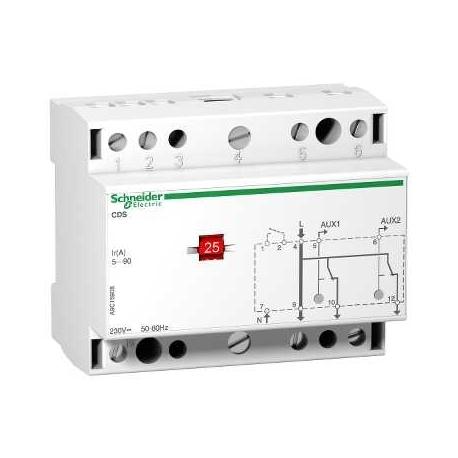 Lorsque la consommation électrique risque de dépasser le seuil fixé, le délesteur coupe l’alimentation des circuits jugés non prioritaires (ex: le chauffage électrique des chambre)
Les appareils et les canalisations
2. Les Appareillages
Le Télérupteur:
Contacteur Jour/Nuit
Dispositif permettant de commander l’allumage et l’extinction d’un point lumineux depuis plusieurs endroits, à partir d’un bouton poussoir.
Appareillage qui met en marche automatiquement les appareils à consommation électrique Importante (ex: lave-vaisselle) pendant les périodes creuses
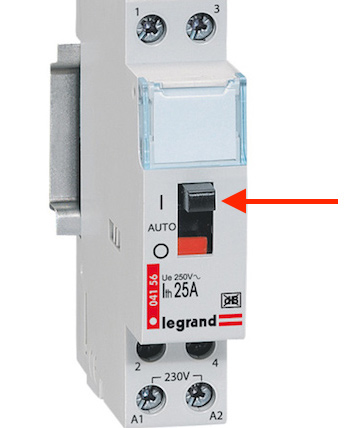 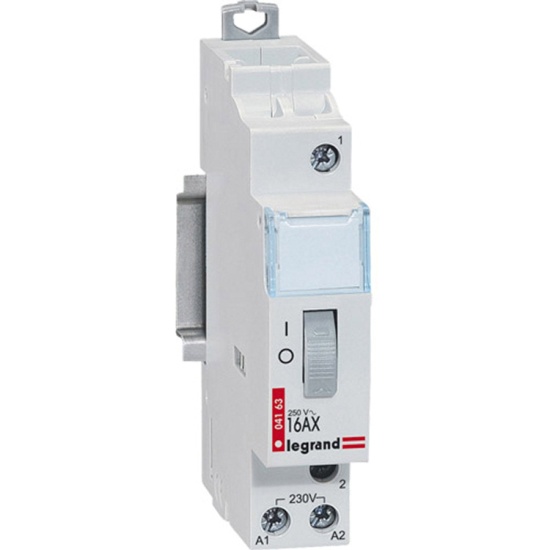 3. La Gaine Technique GTL (Logement):
Elle est obligatoire tous les logements (individuels ou collectifs). Elle regroupe en un emplacement unique toutes les arrivées du réseaux électriques.
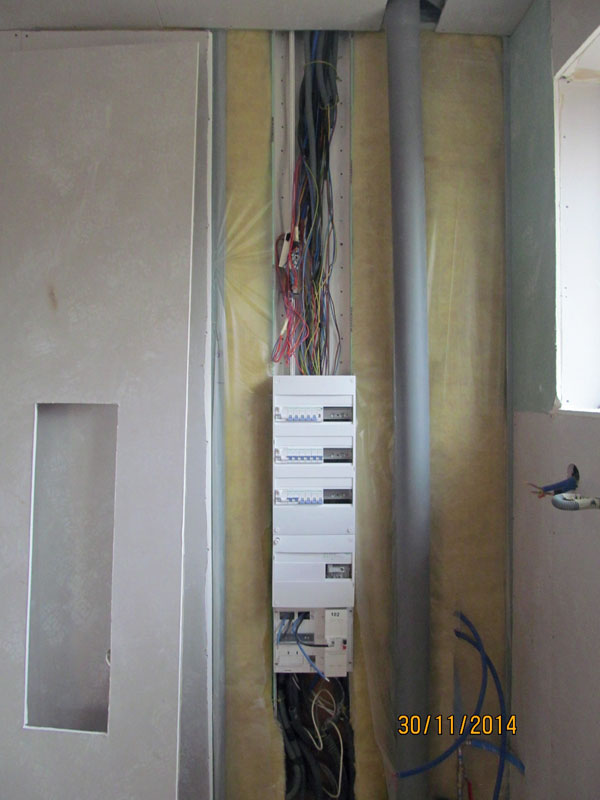 elle doit être installée à proximité de l’entrée principale (ou de service) ou dans un garage ou un local annexe directement accessible
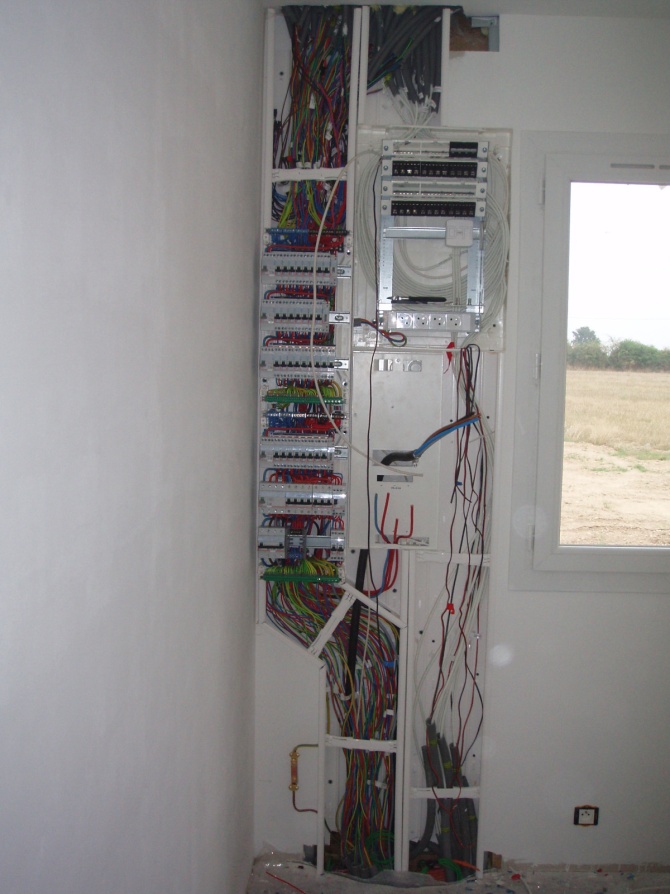